Capacitación a pedido sobre los criterios de las CCBHC: Coordinación de la atenciónDocumento actualizado con los criterios de las CCBHC revisados publicados en marzo de 2023
[Speaker Notes: Blaire]
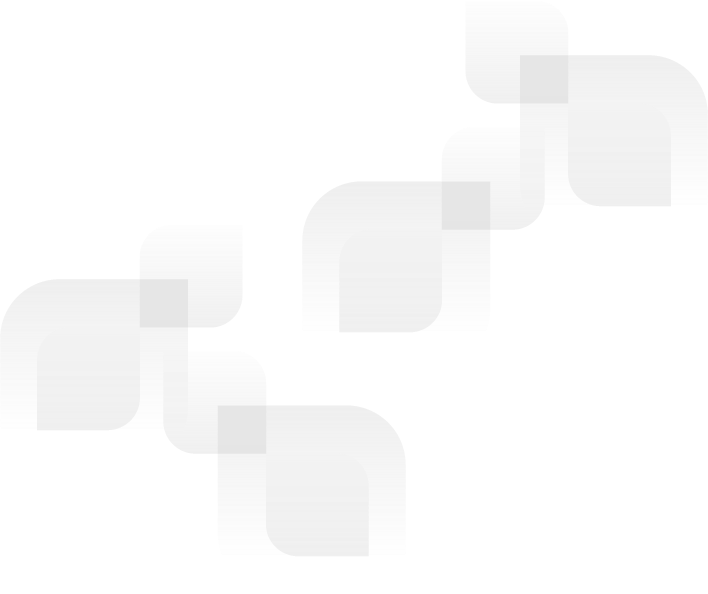 Esta publicación se elaboró gracias a la subvención n.° 1H79SM085856 de la Administración de Salud Mental y Abuso de Sustancias (SAMHSA). El contenido es responsabilidad exclusiva de los autores y no representa necesariamente los puntos de vista, las opiniones o las políticas oficiales de la SAMHSA o el Departamento de Salud y Servicios Humanos (HHS) de EE. UU.
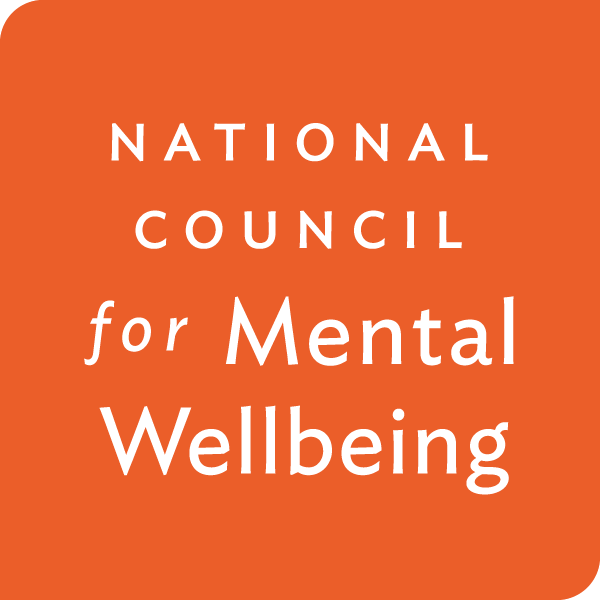 [Speaker Notes: Ensure this is included in all slide decks]
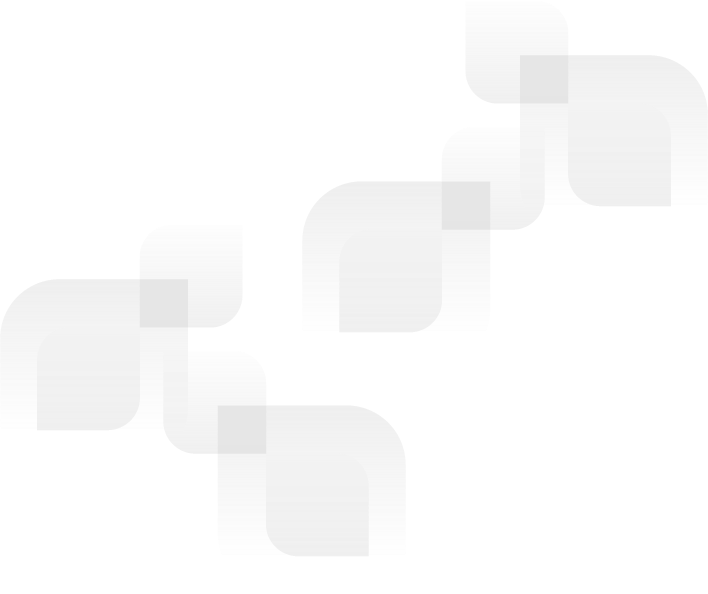 Orden del día
1
3.A, Requisitos generales de la coordinación de la atención
2
3.B, Sistemas de información para la salud
3
3.CAcuerdos para facilitar la coordinación de la atención
4
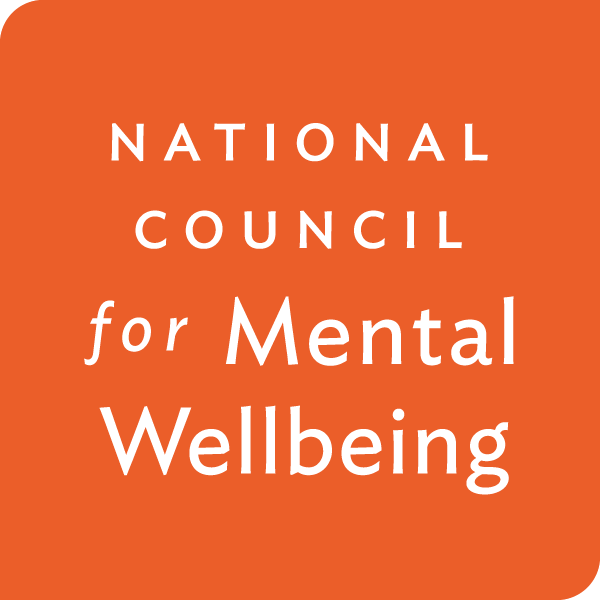 3.D, Equipo de tratamiento, planificación del tratamiento y actividades de coordinación de la atención
Coordinan la atención con otros sistemas de salud conductual, salud física y servicios sociales de la comunidad.
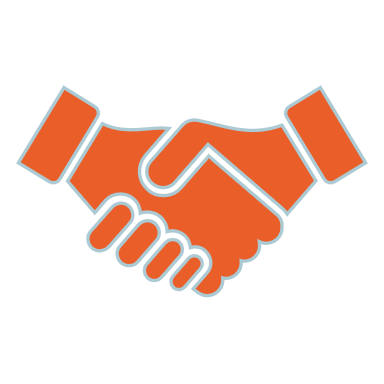 Brindan atención integrada, basada en la evidencia, informada sobre el trauma, orientada a la recuperación y centrada en la persona y la familia.
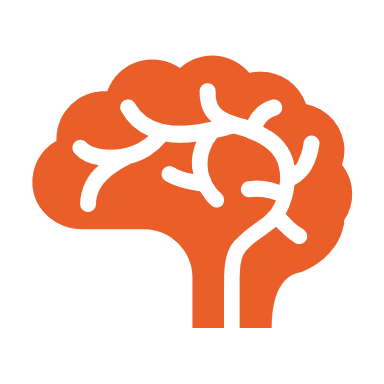 ¿Qué es una Clínica Comunitaria Certificada de Salud Conductual (CCBHC)?
Ofrecen una gama completa de servicios de atención para la salud mental, el consumo de sustancias y de pruebas de detección de atención primaria requeridos por las CCBHC.
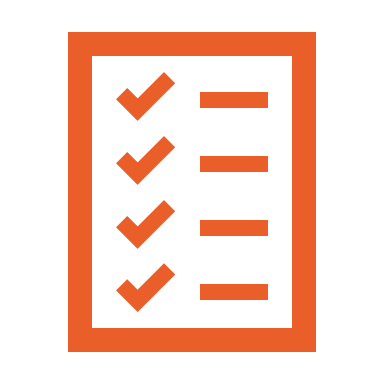 Las CCBHC representan un modelo de atención cuyo objetivo es mejorar la calidad de los servicios y el acceso a ellos. Las CCBHC tienen la obligación de brindar servicios de atención para la salud mental o el consumo de sustancias a todos los que los soliciten, independientemente de su capacidad para pagarlos, su edad o su lugar de residencia. Además, ofrecen la atención adecuada según la edad para niños y adolescentes. Las CCBHC tienen las siguientes funciones:
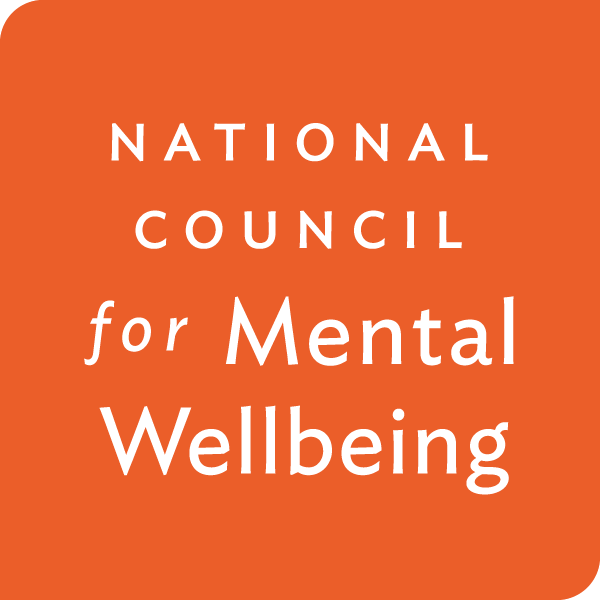 El objetivo principal del programa de las CCBHC es mejorar el acceso a la atención para la salud mental y el consumo de sustancias de las comunidades marginadas.
[Speaker Notes: Have to serve all ages and all clients regardless of ability to pay]
Requisitos del programa de criterios de las CCBHC
Coordinación de la atención 3.A: Requisitos generales
Sobre la base del tratamiento centrado en la persona y la familia, la CCBHC coordina la atención de toda la gama de servicios de salud, incluido el acceso a lo siguiente:
Atención médica (tanto aguda como crónica) y de salud conductual de alta calidad.
Servicios sociales, vivienda, sistemas educativos y oportunidades laborales según sea necesario para facilitar el bienestar y la mejoría de la persona en su totalidad.
Otros sistemas necesarios para satisfacer las necesidades de las personas que reciben servicios, incluidos los sistemas de justicia penal y juvenil, y de protección al menor.
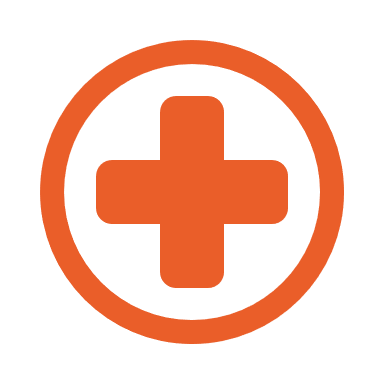 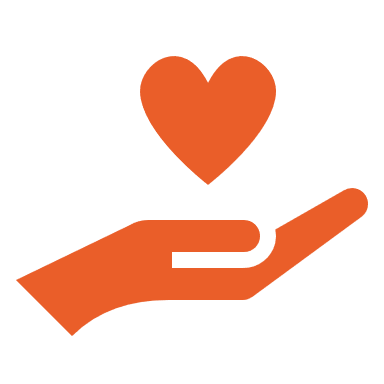 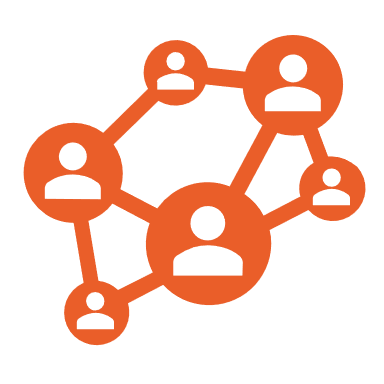 Coordinación de la atención 3.A: Requisitos generales
La CCBHC conserva la documentación necesaria para satisfacer los requisitos de la Ley de Portabilidad y Responsabilidad de Seguros Médicos (HIPAA), la parte 2 del título 42 del Código de Regulaciones Federales (CFR) y otras leyes de privacidad estatales y federales.
La CCBHC obtiene las autorizaciones necesarias para compartir información con los socios comunitarios en los casos en que la información no se pueda difundir en virtud de la HIPAA, y otras leyes y reglamentaciones federales y estatales. 
En coherencia tanto con los requisitos de privacidad y confidencialidad como con las preferencias y necesidades de las personas que reciben los servicios, la CCBHC ayuda a las personas que reciben servicios (incluidas las familias de niños y adolescentes) derivadas a proveedores o recursos externos a obtener una cita y a realizar un seguimiento de los servicios que reciben, a fin de garantizar la coordinación y la prestación de los apoyos. 
Nota: Se alienta a las CCBHC a analizar opciones para documentar electrónicamente las autorizaciones cuando sea viable y adecuado con respecto a las necesidades y capacidades de la persona que recibe los servicios.
Coordinación de la atención 3.A: Requisitos generales
La CCBHC coordinará la atención de acuerdo con las preferencias y las necesidades de atención de la persona que recibe los servicios. En la medida que sea posible y adecuado, la coordinación de la atención se llevará a cabo en colaboración con la familia o los cuidadores de la persona que recibe los servicios y otros apoyos identificados por ella. Para identificar las preferencias de la persona en caso de una crisis psiquiátrica o de consumo de sustancias, la CCBHC elabora un plan ante una situación de crisis con cada persona que recibe servicios. 
Como mínimo, las personas que reciben servicios deberán obtener asesoramiento sobre el uso de la línea 988 de prevención de suicidio y crisis, líneas directas locales de ayuda y apoyo, y servicios móviles para crisis y estabilización, en caso de que ocurra una crisis fuera del horario de atención de los proveedores. Los planes para crisis podrán facilitar el desarrollo de una directiva anticipada psiquiátrica.
Coordinación de la atención 3.A: Requisitos generales
Ningún aspecto de los acuerdos de la CCBHC para la coordinación de la atención limitará la libertad de la persona que recibe los servicios de elegir al proveedor que desea en la CCBHC, sus organizaciones colaboradoras designadas (DCO) o cualquier otra institución. 
La coordinación adecuada de la atención implica que la CCBHC realice y registre tentativas razonables para determinar todos los medicamentos recetados por otros proveedores.
En la medida que lo permitan las leyes estatales, se debe consultar el programa estatal de monitoreo de medicamentos recetados (PDMP) antes de recetar medicamentos y durante la evaluación integral.
Coordinación de la atención 3.A: Requisitos generales
Después de recibir la autorización correspondiente para divulgar información, la CCBHC también debe compartir dicha información con otros proveedores no afiliados con ella, en la medida en que sea necesario para la atención segura y de calidad.  
La CCBHC ayuda a las personas que reciben servicios y sus familias a acceder a beneficios, incluido Medicaid, y a inscribirse en programas o asistencias que podrían ayudarlas.
Coordinación de la atención 3.B: Coordinación de la atención y otros sistemas de información para la salud
La CCBHC establece o mantiene un sistema informático de salud que incluye, entre otros datos, historias clínicas electrónicas (EHR). 
La CCBHC usa sus sistemas informáticos de salud seguros y otras herramientas informáticas relacionadas, garantizando la implementación de protecciones adecuadas, para realizar actividades como las siguientes:
Gestión de la salud de la población
Mejora de la calidad, medición de la calidad y elaboración de informes
Reducción de las desigualdades
Extensión
Investigación
Cuando las CCBHC usan fondos federales para adquirir, actualizar o implementar tecnología para facilitar estas actividades, los sistemas deben respetar las normas reconocidas a nivel nacional adoptadas por el Departamento de Salud y Servicios Humanos (HHS), cuando fuera posible, para propiciar el intercambio de información sobre salud.
Coordinación de la atención 3.B: Coordinación de la atención y otros sistemas de información para la salud
Las CCBHC usan herramientas tecnológicas certificadas con respecto a los criterios vigentes en virtud del Programa de Certificación en Tecnología de la Información de Salud de la Oficina del Coordinador Nacional (ONC) para el siguiente conjunto básico obligatorio de funciones informáticas de salud certificadas, que son coherentes con las prácticas clínicas clave y los requisitos para la atención que deben cumplir las CCBHC:
Recopilar información de salud, incluidos los datos demográficos como la raza, el origen étnico, el idioma preferido, la orientación sexual, la identidad de género y la discapacidad (cuando sea viable).
Como mínimo, facilitar la coordinación de la atención mediante el envío y la recepción de registros de Resumen de atención.
Brindar acceso digital oportuno a las personas que reciben servicios para que puedan ver, descargar o transferir su información de salud, o bien, para que puedan acceder a su información de salud mediante la aplicación de salud personal que prefieran.
Brindar ayuda para la toma de decisiones clínicas basadas en la evidencia.
Realizar recetas electrónicas.
Coordinación de la atención 3.B: Coordinación de la atención y otros sistemas de información para la salud
La CCBHC trabajará con las DCO para garantizar que se tomen todas las medidas, entre otras, la obtención de la autorización de las personas que reciben servicios y el cumplimiento de los requisitos de privacidad y confidencialidad. 
Dentro de los dos años posteriores a la certificación o la presentación del certificado de la CCBHC, esta desarrollará e implementará un plan que se centre en vías para mejorar la coordinación de la atención entre la CCBHC y todas las DCO mediante el uso de un sistema informático de salud. Este plan incluye información sobre cómo la CCBHC puede facilitar el intercambio electrónico de información de salud para mejorar la transición de la atención desde y hacia la CCBHC utilizando los sistemas informáticos de salud que ya están implementados o que se implementarán para las transiciones de atención.
Para respaldar la planificación de la evaluación, el tratamiento y la coordinación de la atención de manera integrada, la CCBHC trabaja con las DCO para incorporar los registros de tratamiento que tengan relevancia clínica que hayan generado las DCO sobre las personas que reciben los servicios de la CCBHC y los incluirá en la historia clínica de la CCBHC.
Coordinación de la atención 3.C: Asociaciones
Asociaciones obligatorias
Centros médicos, clínicas ambulatorias independientes, centros de acogida y otras instalaciones del Departamento de Asuntos de los Veteranos.
Centros de Salud Calificados Federalmente (FQHC), centros de salud rurales o de atención primaria.
Hospitales o salas de urgencias (ED).
Hospitales para enfermedades agudas y servicios de consultas externas.
Centros de internación psiquiátrica, centros de deshabituación del consumo de sustancias, servicios de nivel intermedio posteriores a la deshabituación y programas residenciales.
Otros servicios, asistencias y proveedores comunitarios o regionales, por ejemplo, escuelas, organismos de protección al menor, agencias e instituciones de justicia juvenil y penal, centros de tratamiento regionales para jóvenes del Servicio de Salud Indígena, y agencias de adopción con certificación nacional y licencia estatal para el servicio de cuidado tutelar terapéutico y otros servicios sociales y humanos.
Otras asociaciones recomendadas
Otros proveedores especializados y de servicios sociales y humanos.
Programas tribales y del Servicio de Salud Indígena.
Líneas directas de ayuda y apoyo contra el suicidio y la crisis.
Albergues y agencias de vivienda.
Sistemas de servicios de empleo.
Programas operados por pares.
Centros de recursos y agencias para personas con discapacidades del desarrollo.
Programas de reducción de daños y prevención del consumo de sustancias.
Programas y servicios para familias con niños pequeños.
* Cualquier organización de atención médica o proveedor de servicios sociales que ayuda a los clientes de la CCBHC.
[Speaker Notes: (bold indicates additional parameters/expectations around partnership

The CCBHC will make and document reasonable attempts to contact all people receiving CCBHC services who are discharged from these settings within 24 hours of discharge. 
For all people receiving CCBHC services being discharged from such facilities who are at risk for suicide or overdose, receive services within 24 hours of discharge, and continues until the individual is linked to services or assessed to be no longer at risk. 

The CCBHC has care coordination partnerships establishing expectations with inpatient acute-care hospitals in the area served by the CCBHC and their associated services/facilities, including emergency departments, hospital outpatient clinics, urgent care centers, and residential crisis settings. Ideally, the CCBHC should work with the discharging facility ahead of discharge to assure a seamless transition. These partnerships shall support tracking when people receiving CCBHC services are admitted to facilities providing the services listed above, as well as when they are discharged. The partnerships shall also support the transfer of health records of services received (e.g., prescriptions) and active follow-up after discharge.]
Coordinación de la atención 3.D: Equipo de tratamiento y atención, planificación del tratamiento y actividades de coordinación de la atención
Todas las actividades de planificación del tratamiento y coordinación de la atención se centran en la persona y la familia.
Todas las actividades de planificación del tratamiento y coordinación de la atención se rigen por los requisitos estipulados en la sección 2402(a) de la Ley del Cuidado de Salud a Bajo Precio. Todas las actividades de planificación del tratamiento y coordinación de la atención se rigen por la HIPAA (Ley Pública n.° 104 a 191, Estatuto 110 1936 [1996]), la parte 2 del título 42 del CFR y otras leyes estatales y federales, incluidos los requisitos de privacidad del paciente específicos de la atención de menores.
Coordinación de la atención 3.D: Equipo de tratamiento y atención, planificación del tratamiento y actividades de coordinación de la atención
El equipo de tratamiento de la CCBHC está conformado por, entre otras, las siguientes personas:
La persona que recibe los servicios.
La familia y los cuidadores, en la medida en que la persona que recibe los servicios desee que participen o cuando son tutores legales.
Todos los demás individuos que la persona que recibe los servicios desee que participen en su atención.
La CCBHC designa un equipo interdisciplinario de tratamiento que es responsable, junto con la persona que recibe los servicios y su familia o cuidadores (en la medida en que la persona que recibe los servicios desee que participen o cuando son tutores legales), de la dirección, la coordinación y la gestión de la atención y los servicios. El equipo interdisciplinario está conformado por personas que trabajan en colaboración para coordinar la asistencia médica, psiquiátrica, psicosocial, emocional, terapéutica y para la mejoría de las personas que reciben los servicios e incluye, según corresponda y lo desee la persona que recibe los servicios, enfoques de atención tradicionales para ayudar a las personas que reciben servicios que son indígenas estadounidenses, nativos de Alaska o que pertenecen a otros grupos culturales o étnicos.
[Speaker Notes: Staffing models
Creating a care coordinator position vs. creating the function of care coordination
Care coordinator supervision, such as by outpatient team manager vs. being part of a centralized care coordination team embedded across other outpatient teams]
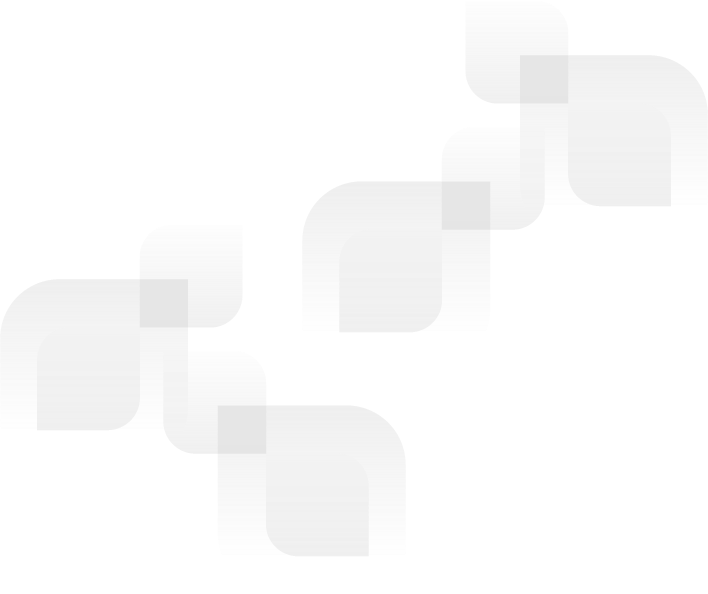 Centro Nacional de Capacitación y Asistencia Técnica (NTTAC) para beneficiarios de la Expansión de las CCBHC
Qué ofrecemos a los beneficiarios de CCBHC
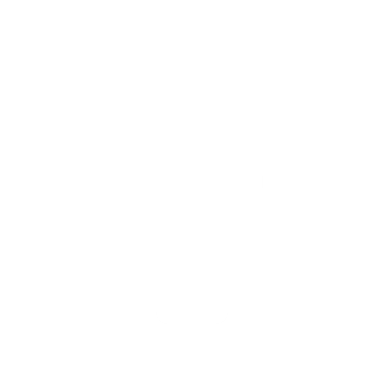 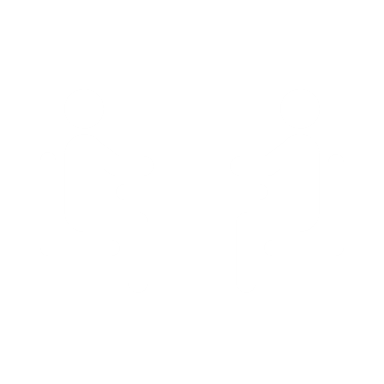 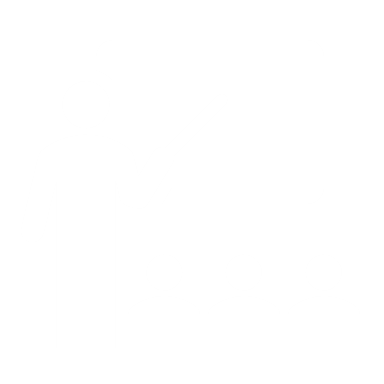 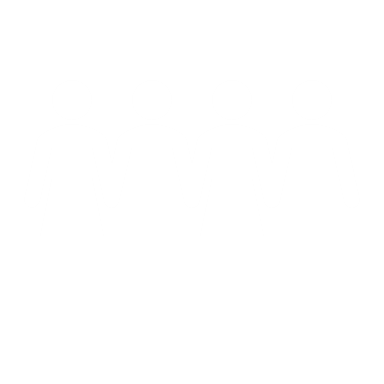 Comunidades virtuales de aprendizaje, seminarios web y horario de atención
Ofertas mensuales regulares establecidas sobre la base de las necesidades que manifiestan los beneficiarios.
Oportunidades de colaboración con otros beneficiarios
Llamadas mensuales de colegas de cohorte para directores de programas, ejecutivos, evaluadores y directores médicos de CCBHC.
Asesoramiento directo
Solicite apoyo individual mediante el sistema de solicitudes de nuestro sitio web y reciba asesoramiento individual.
Biblioteca de recursos a pedido
Incluye cajas de herramientas, documentos de orientación y módulos de aprendizaje a pedido.
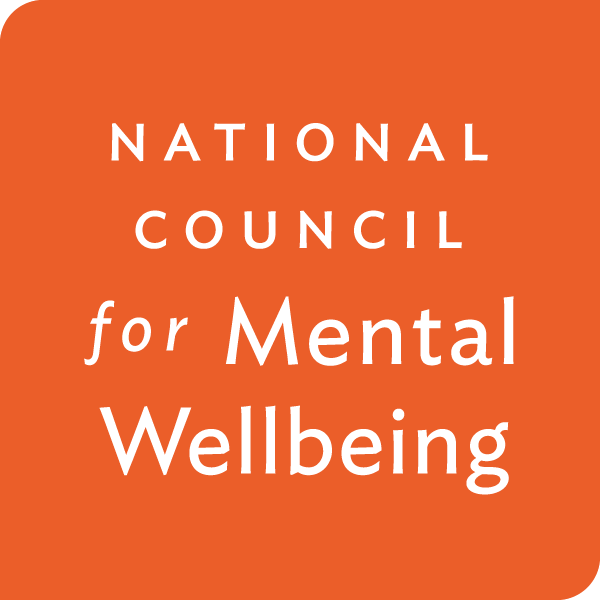 Ingrese a nuestro sitio web para registrarse para los próximos eventos, enviar una solicitud de asesoramiento o echar un vistazo a nuestra biblioteca de recursos a pedido: https://www.thenationalcouncil.org/program/ccbhc-e-national-training-and-technical-assistance-center/
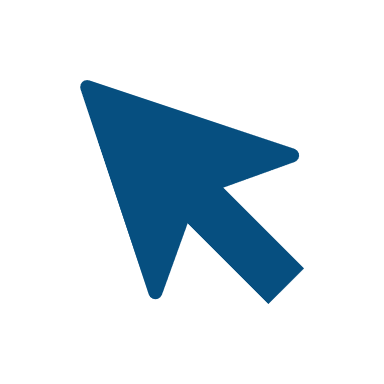 [Speaker Notes: Sam
All of this is available free of cost
Learning Communities and ECHOs: Learning communities and ECHO series will be conducted virtually with duration depending on topic complexity and content needs (3-12 months). These activities will include some content for knowledge building but primarily focus on practice and continuous quality improvement skill building elements. We expect those participating in learning communities to plan to engage throughout.

Webinars, Office Hours: Primarily focus on education and learning, showcasing solutions for potential application by participants. Getting questions answered. Ex: we have launched the CCBHC Criteria Series, which is a monthly webinar + office hour combo that will focus on practical implementation of the CCBHC criteria elements by showcasing best practices from subject matter experts and experienced CCBHCs. Examples of early planned topics include Strategies for Meeting Access and Eligibility Criteria, Optimizing Staffing within the CCBHC Model and Meaningfully Incorporating Consumer Voice. We will establish office hours based on hot topics we see through engagements and inquiries we receive from clinics and hold them as space to get questions answered.

Learning and Action Series: Focus on more complex transformation or change concepts and application within the organization. Think of these as “workshops” where there is some education mixed with peer engagement/activities and ending with action planning for application. First series is organizational change management, will also have a series on managing co-occurring conditions, optimizing HIT.

Direct Consultation: Opportunities for individualized support – all grantees can outreach with questions and individual support requests and we will triage them accordingly.

Collab with other grantees: Peer cohort calls as a regular standing space for engaging with others going through the same things as you: Executives, Project Directors, Evaluators/CQI Leads, Medical Directors

On-demand Resource Library: Accessible online and will continue to be developed and expanded. Expect to see on-demand modules starting in January including – CCBHC criteria educational recordings, free access to 20-30 Relias training modules]
¿Tiene preguntaso necesita ayuda?
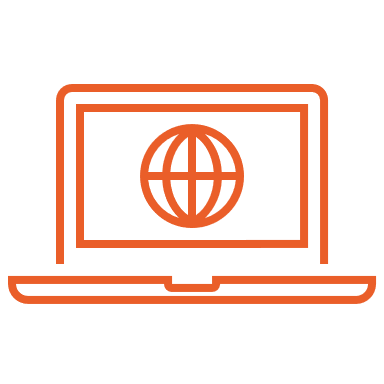 Visite nuestro sitio web y complete el formulario de solicitud del NTTAC de la CCBHC-E
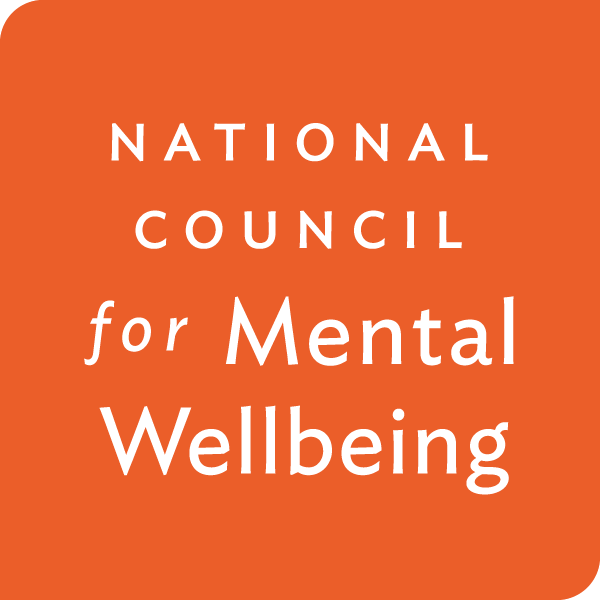 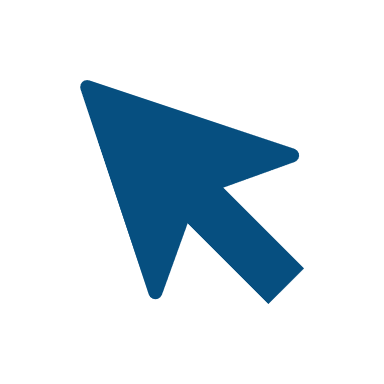 thenationalcouncil.org/program/ccbhc-e-national-training-and-technical-assistance-center/request-training-assistance/